EVOLUTION OF GENETIC
SYSTEMS
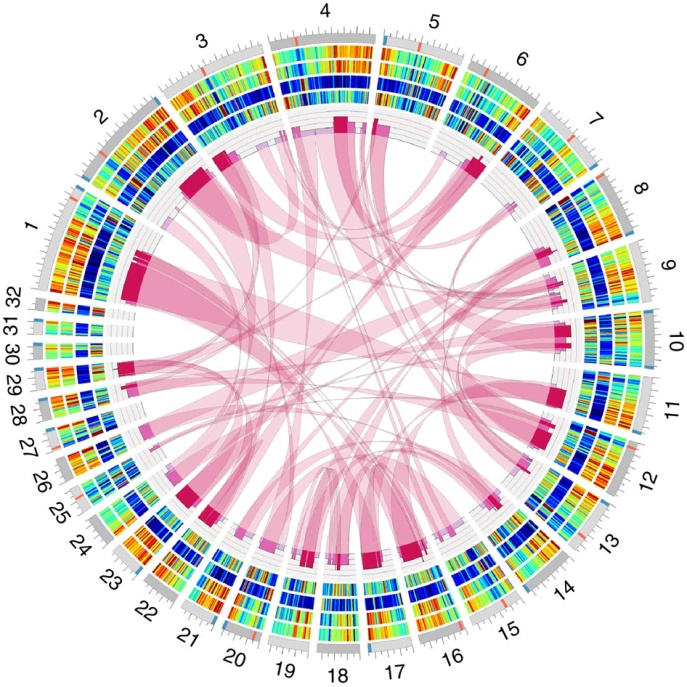 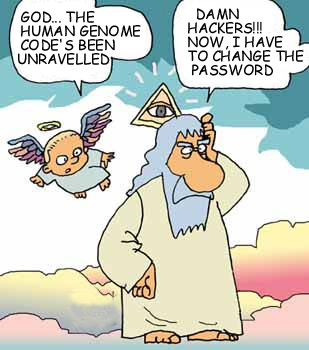 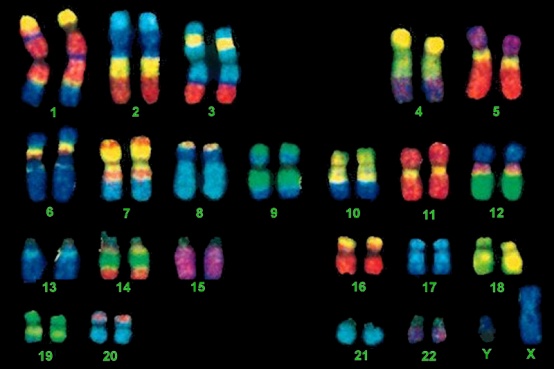 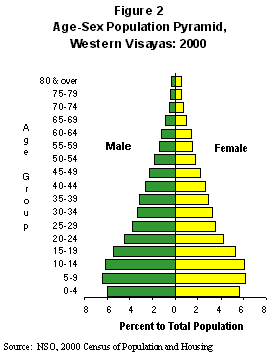 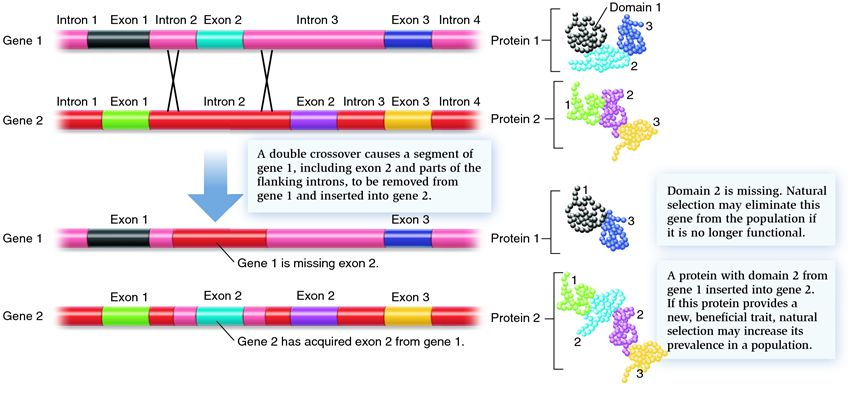 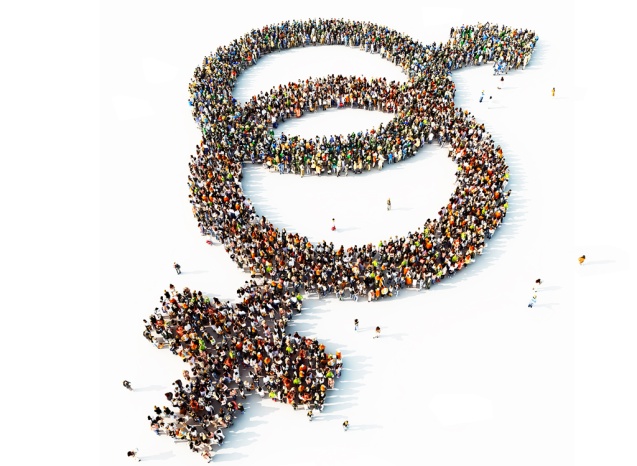 EVOLUTION OF THE GENOME
Genome size and C-value:	C-value = amount of DNA in haploid genome (pg, bp)

Prokaryotes:
6105 – 107 bp (20-fold span)
smalles: Mycoplasma genitalium 525 genes, the smallest fuctional	artificially synthesized genome  473 genů (modified from M. mycoides)
largest: some G+ bacteria, cyanobacteria
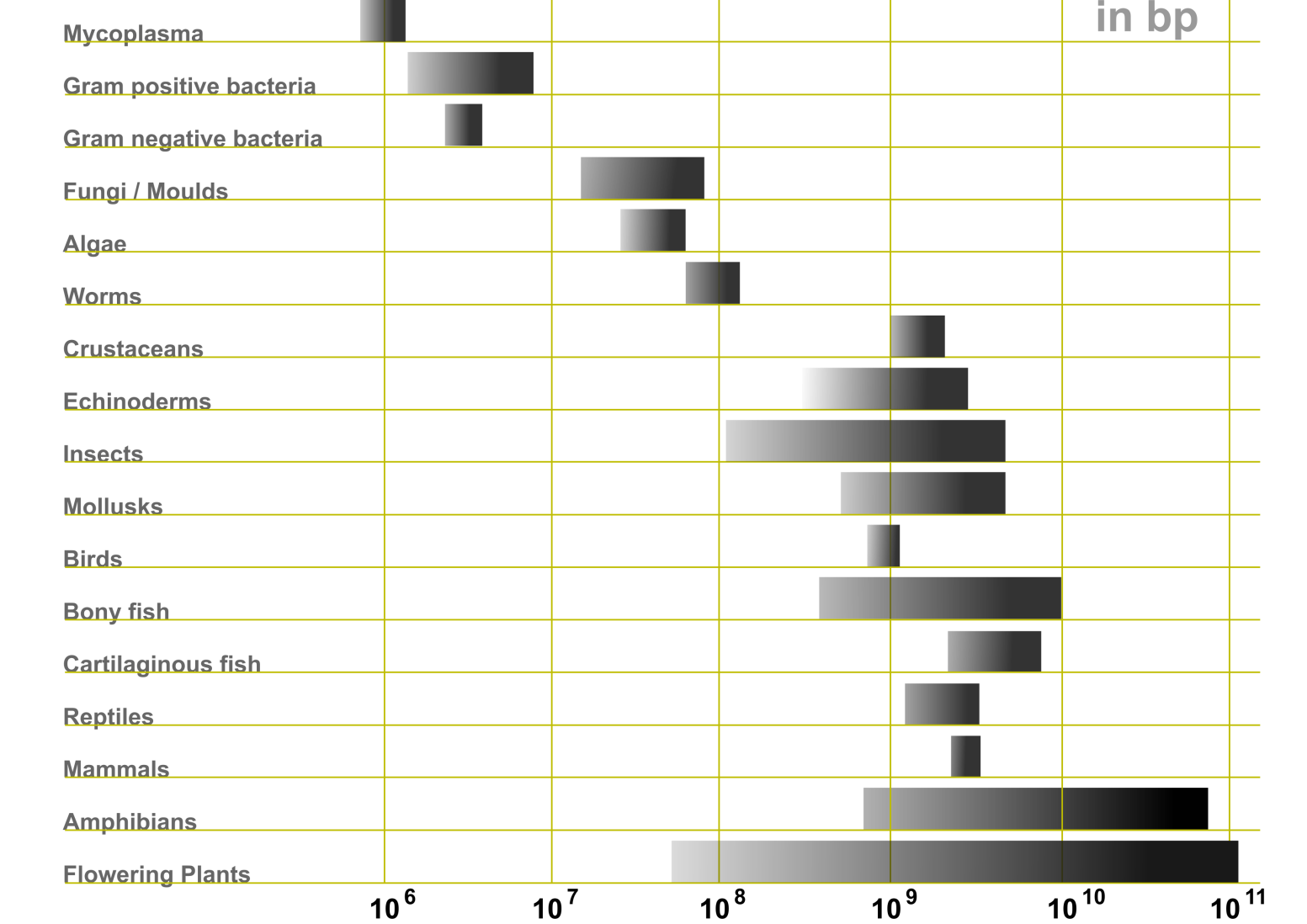 Eukaryotes:
8,8106 – 6,91011 bp (80 000-fold span!)
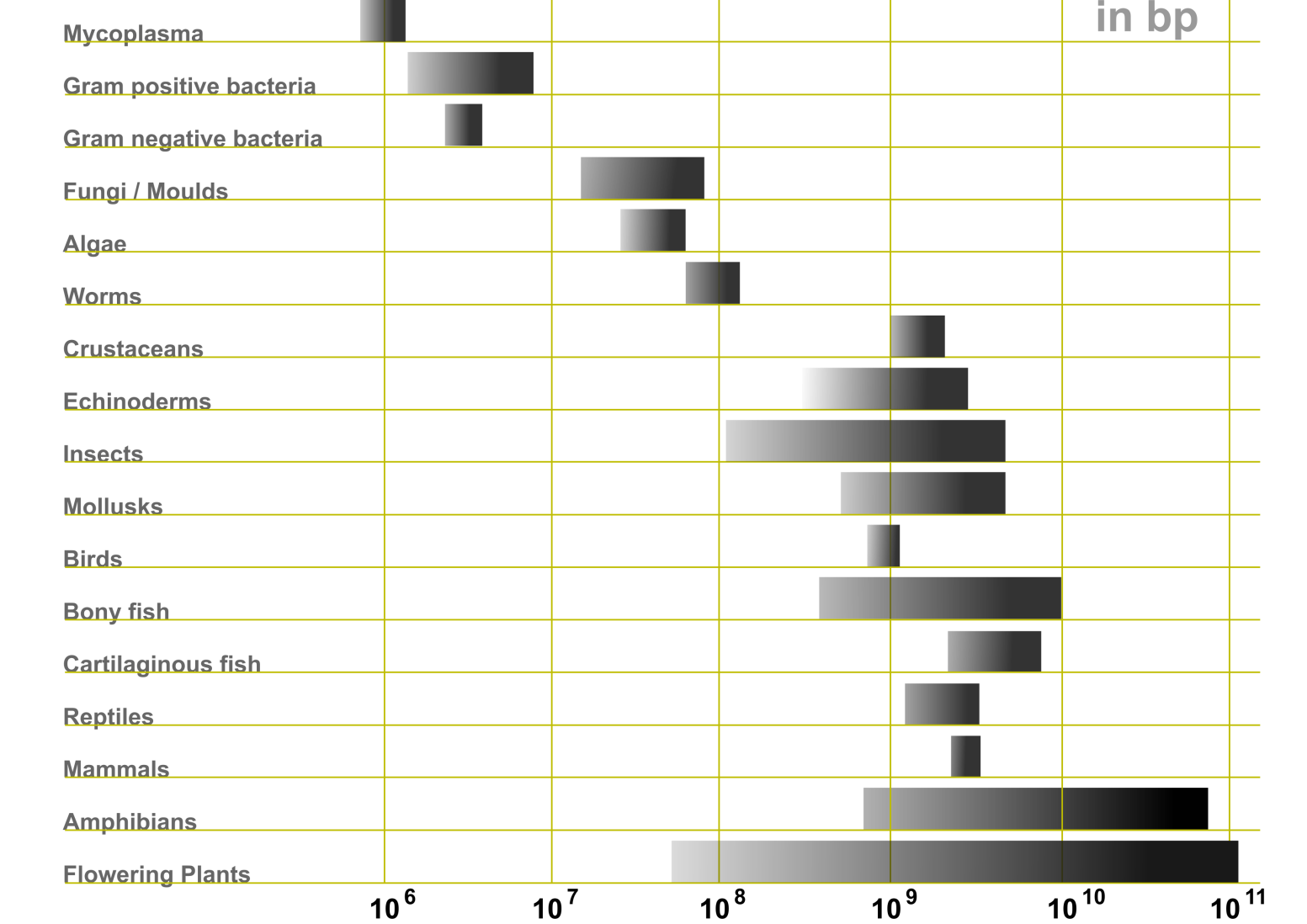 no relation between genome size and organismal complexity or number	of geneslarge differences even in related organisms: 	Paramecium caudatum (8 600 000 kb)  P. aurelia (190 000 kb)human: ca. 6109 bp ( 6,5 pg DNA) 
 Amoeba proteus: 2,91011 bp   Polychaos dubium (Amoeba dubia): 6,71011 bp 

 C-value paradox (C-value enigma)
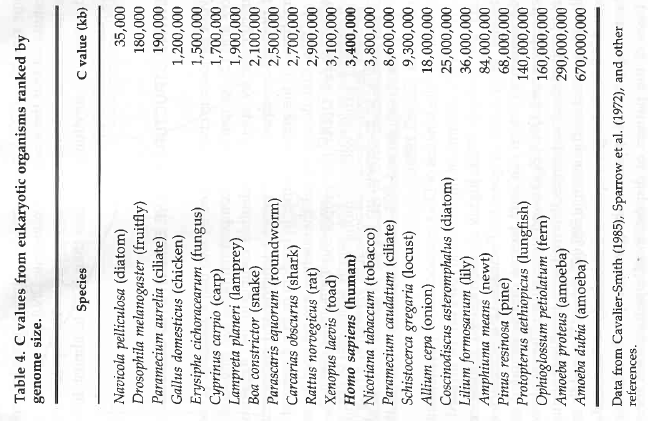 closely related species!
marbled lungfish:
  40 larger than human
almost 200 larger than human
C-value paradox:large genomes include large	amount of non-coding DNA
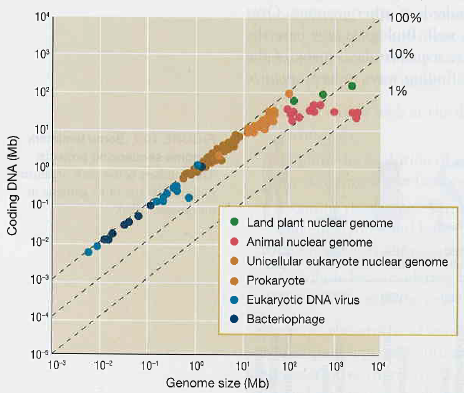 the larger the genome, the larger the cell
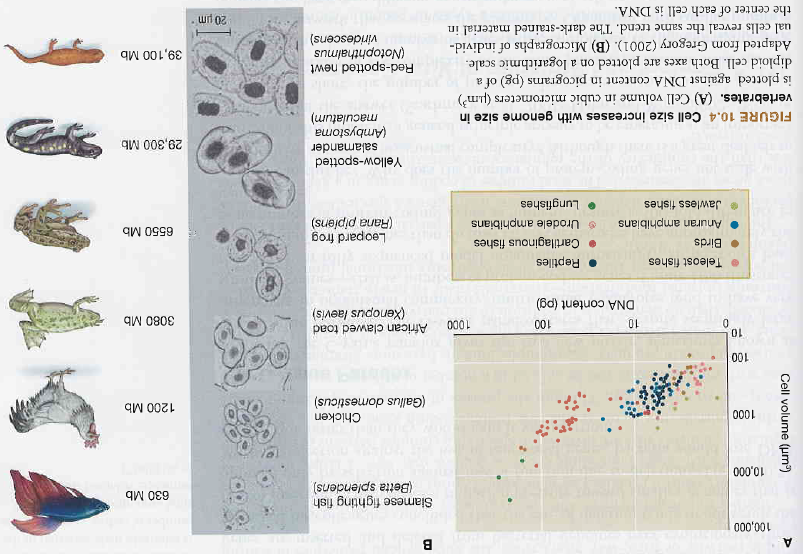 large genomes  large cells  influence on:
	cell division speed	metabolism efficiency	rate of ions/proteins 		exchange	body size
G-value paradox:
despite diversity of organismal complexity, metazoans tend to have	similar numbers of protein-coding genes (G-value)







No dependency on the total number of genes but on complexity of gene	regulation networks – organisms with similar number of genes may	have very different patterns of gene regulation networks
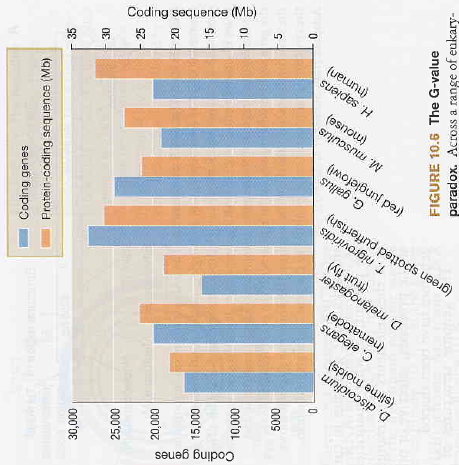 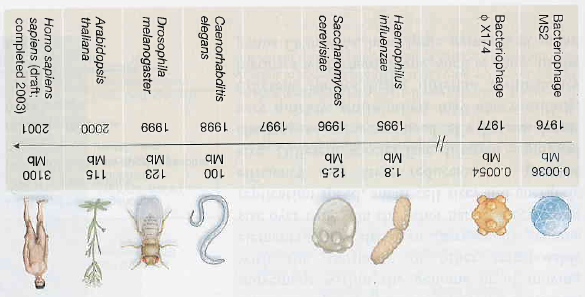 whole genome sequence
How many coding genes are in the human genome?
before 2001 (draft version of the genome) estimates from	50 000 till 	> 140 000 (max. 212 278) genes
Int. Human Genome Sequencing Consortium (IHGSC) 2001: 	30 000–40 000 protein coding genes
IHGSC 2004: 20 000–25 000 protein coding genes
Ensembl – May 2012: 21 065 coding genes
Ensembl – January 2013: 20 848 coding genes
Ensembl – February 2014: 20 805 coding genes
Ensembl – December 2014: 20 364 coding genes
Repetitive DNA:

Highly repetitive = satellite
Moderately repetitive = minisatellites, microsatellites
Transposable elements, retroelements (SINE, LINE)
Why does repetitive DNA exist?

Cavalier-Smith (1978): there must be some function

Doolittle and Sapienza, Orgel and Crick (1980): repetitive DNA is „selfish“Susumu Ohno (1972): „junk DNA“ 



„junk“  „garbage“  in future it may gain some function
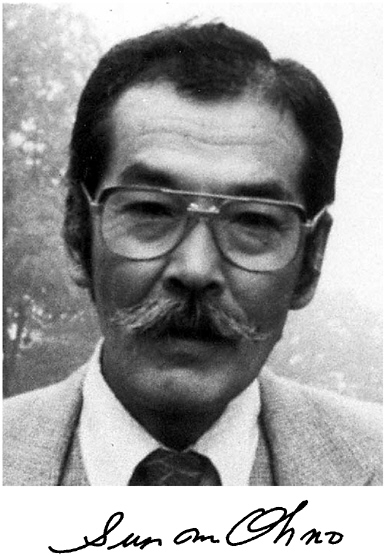 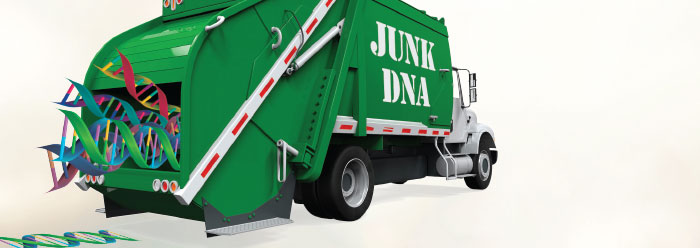 EVOLUTION OF SEX
sex = meiosis, recombination
amphimixis
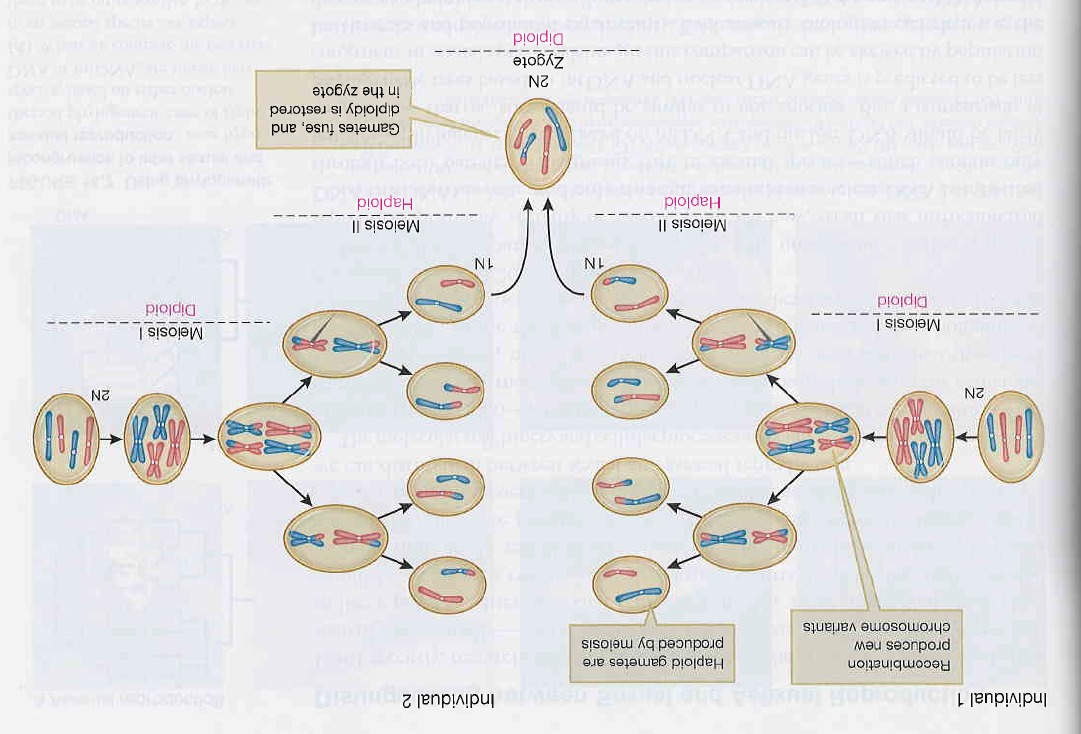 „sex“ in Prokaryotes:	conjugation 
	transformation
	transduction
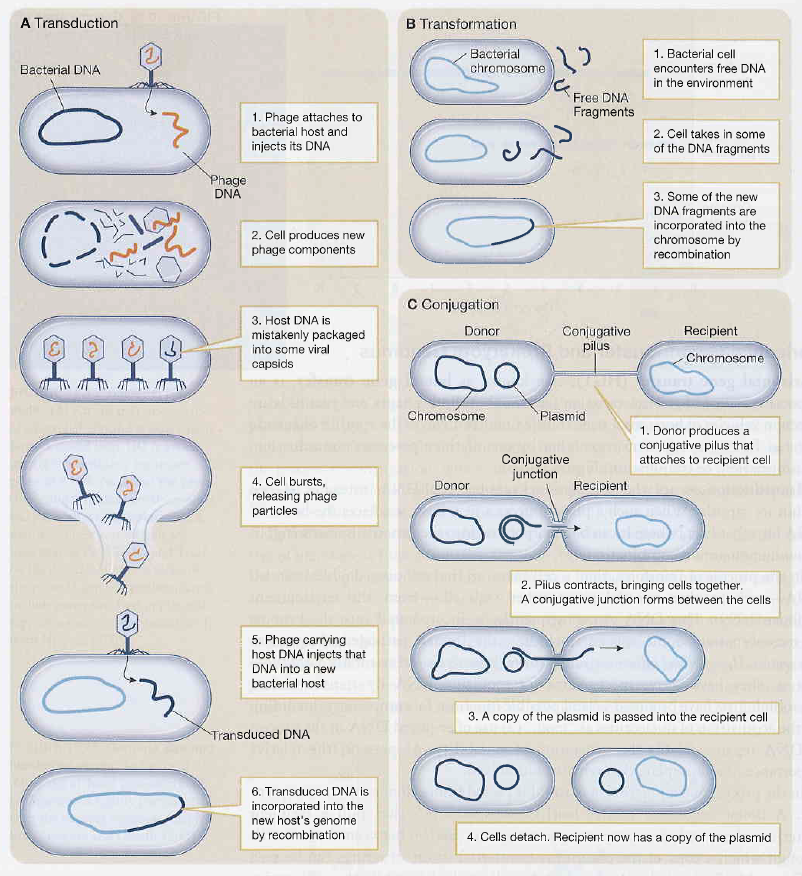 conjugation in E.coli:
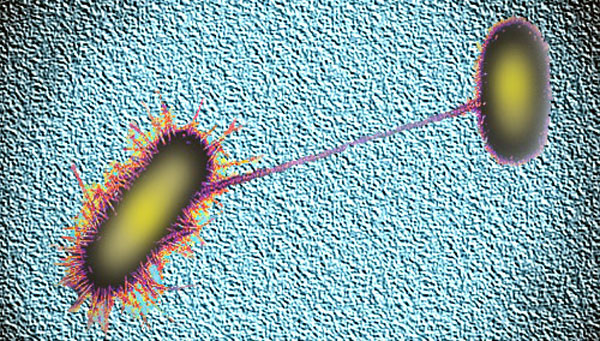 sex at the end of life cycle
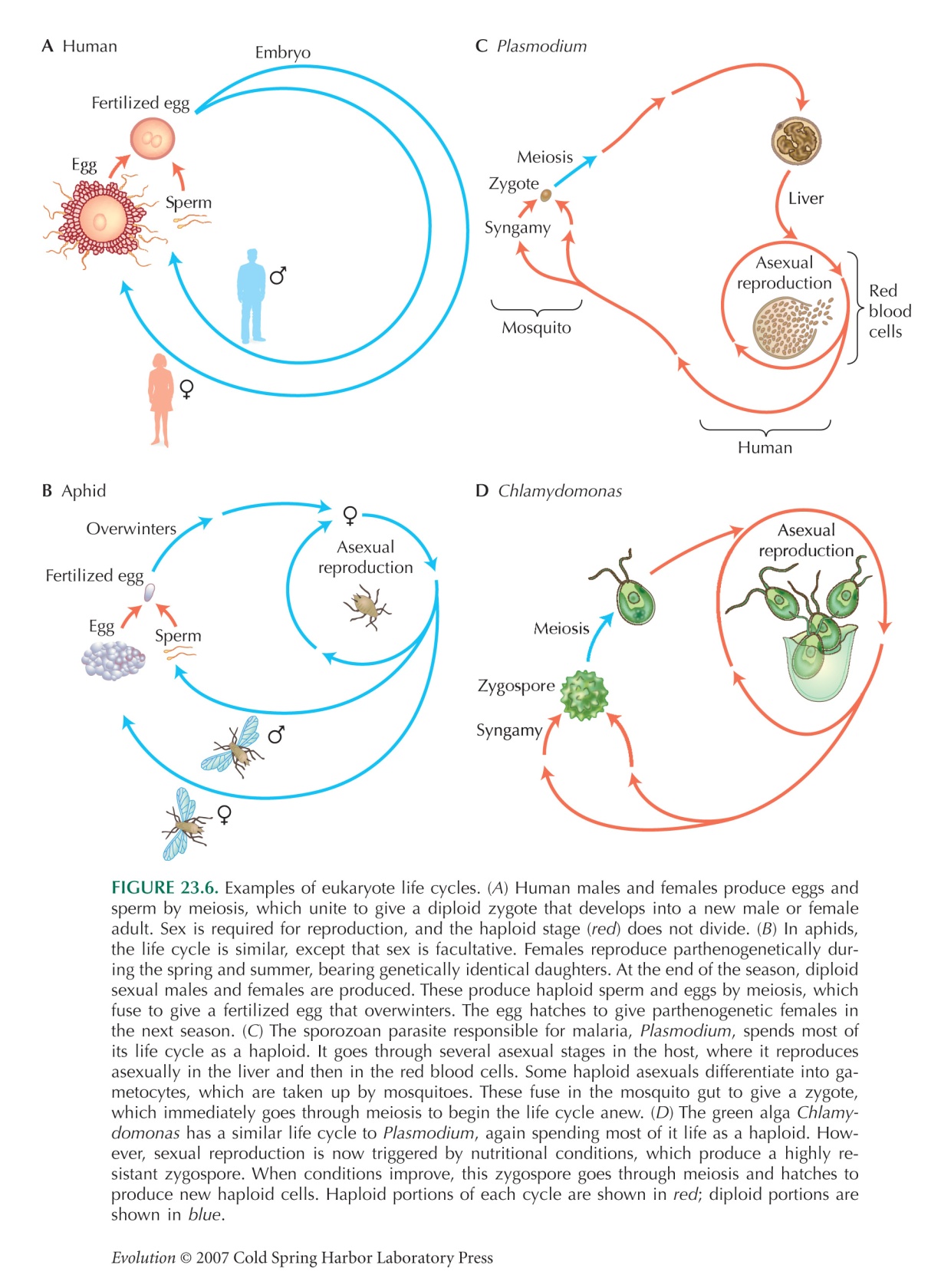 no division in haploid stage
most of life in haploid phase
facultative sex
sex triggered by starving (shortage of N2)
phylogenetic position of asexual taxa:

mostly recent lineages
taxa scattered
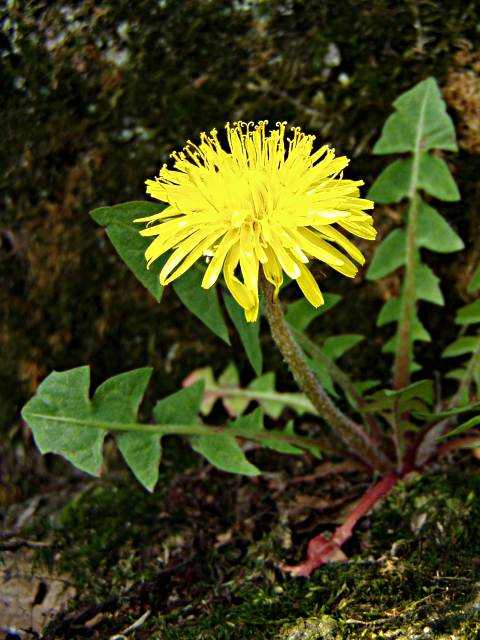 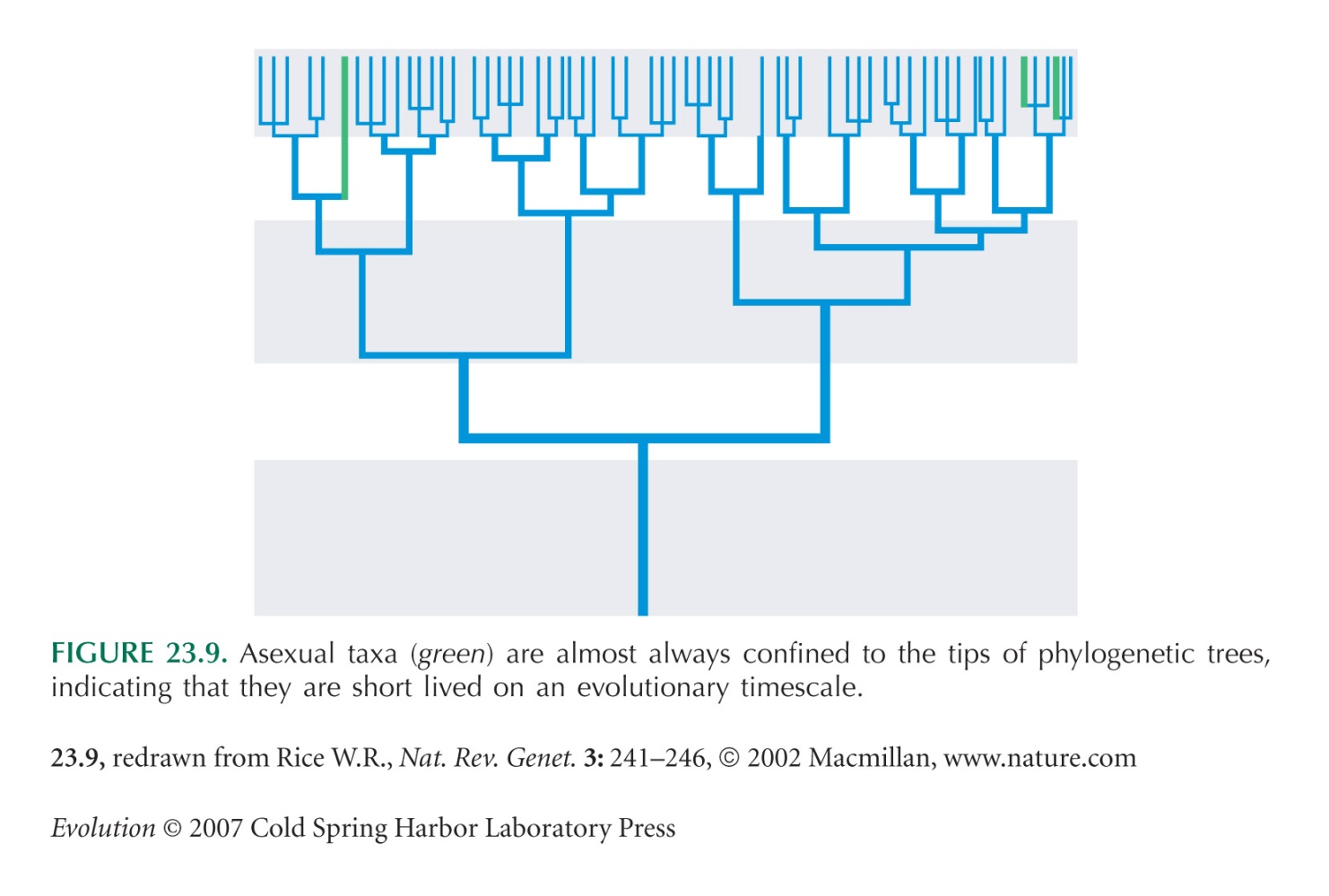 T. officinale
most asexual lineages arised recently from sexual; eg. dandelion Taraxacum officinale: non-functional stamina, yellow colour
exceptions: 
Bdelloidea rotifers:	fossils in amber 35-40 MY	existency 100 MY
ostracods:	asexual 100 MY	 recently males found
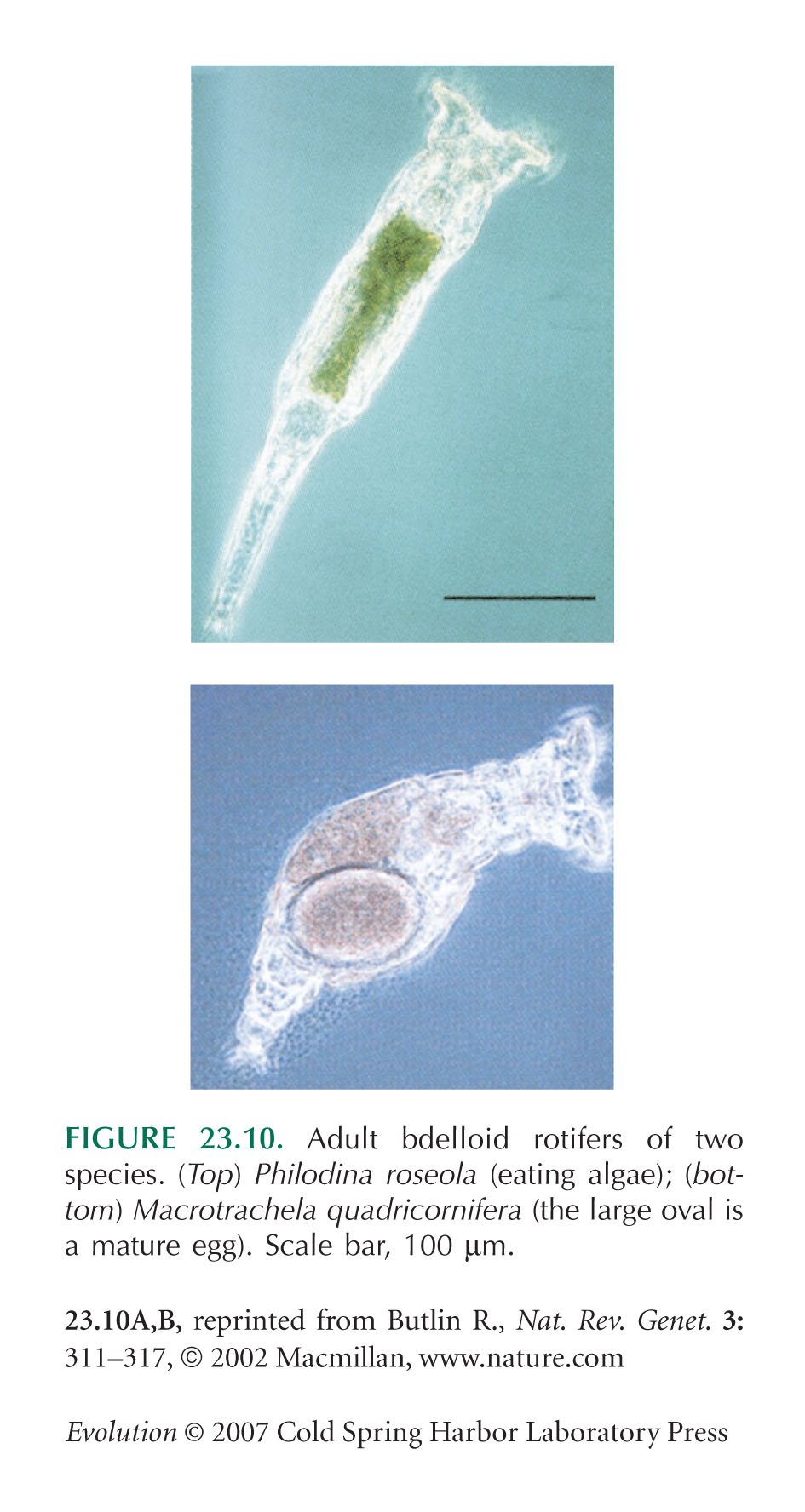 Philodina roseola
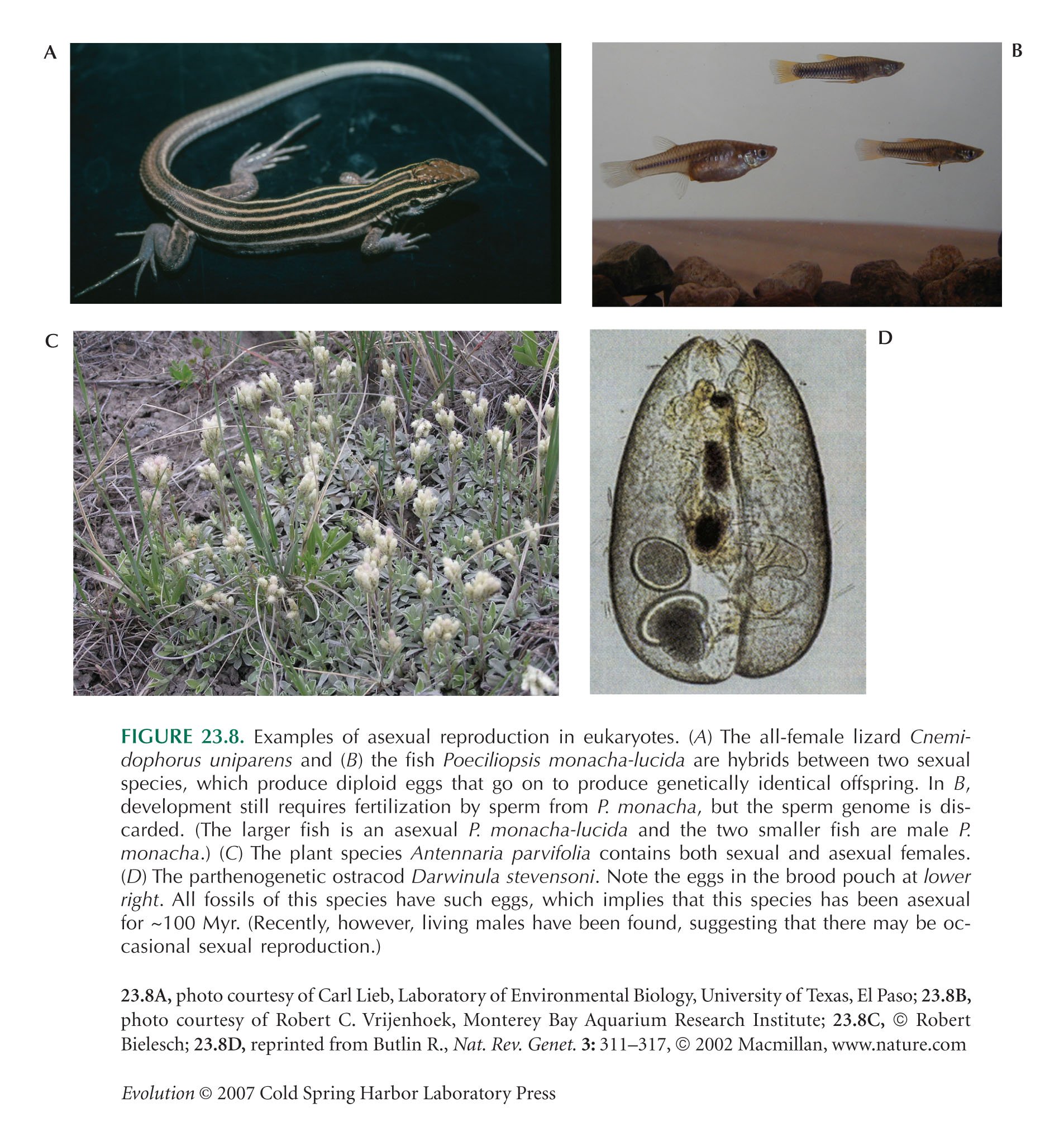 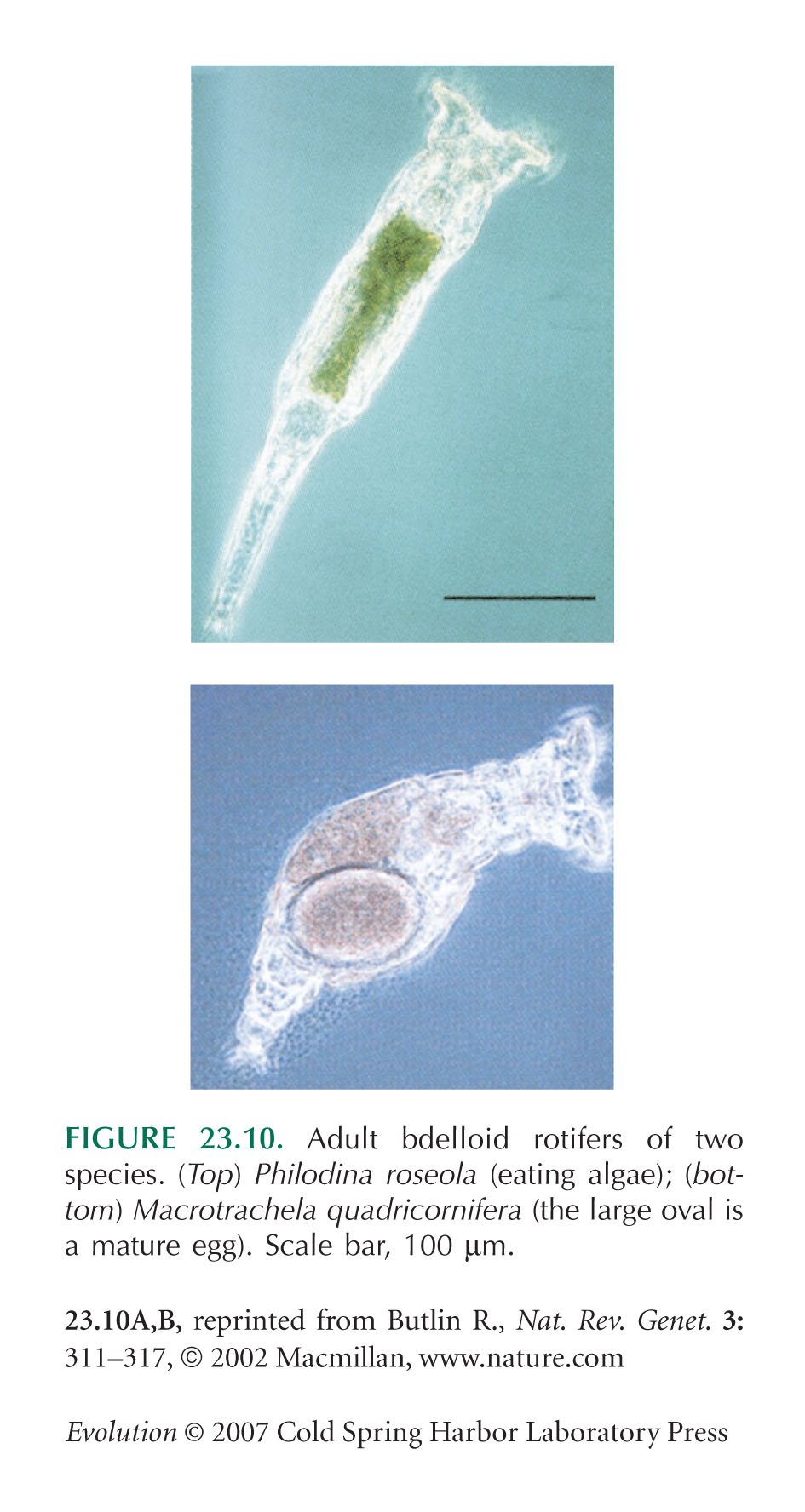 eggs
Macrotrachela quadricornifera
Darwinula stevensoni
Disadvantages of sexual reproduction
time and energy necessary for finding a partner (finding itself may be 	a problem), further effort before copulation

increased risk of predation or parasitation, transmission of venereal 	diseases

susceptibility to extinction at low Ne

lower capability of colonization

complex meiotic molecular machinery 	meiosis: 10-100 h  mitosis: 15 min – 4 h

impact of sexual selection on males  reduction of population fitness	eg. Soay sheep (St. Kilda): males die during the first winter	 females and castrated males several years
Disadvantages of sexual reproduction:
break-up of advantageous allele combinations by recombination	Eg.: A1 (dominant) = large claws, A2 (recessive) = small claws	B1 (dominant) = agressive, B2 (recessive) = meek
disadvantageous
combinations
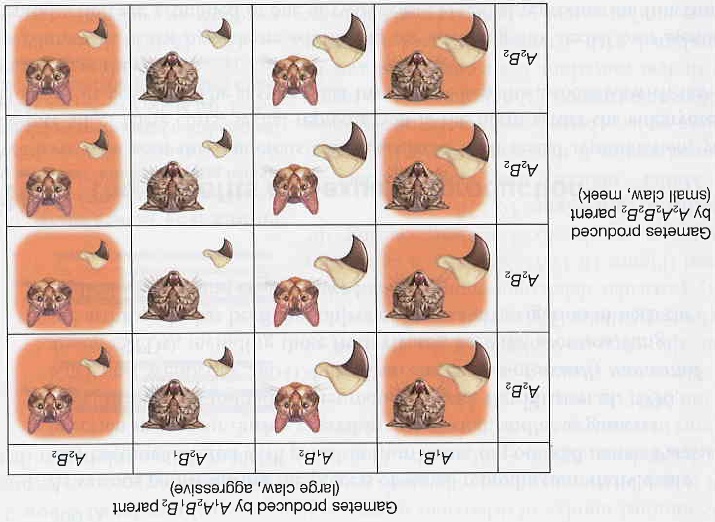 advantageous
combinations
advantageous
combinations
Disadvantages of sexual reproduction:
action of selfish elements (conflict of genes)  reduction of population 	fitness (B chromosomes, transposons)
from the sexual female´s point of view 	disadvantage, because the offspring 	have only 1/2 of her genes
haploid gametes
diploid sexual females
N
N
N
N
2N
2N
2N
2N
diploid asexual females
diploid offspring
frekvence
asexuálů
F  M

F  M  F  M
         
F  M  F  M
F  M  F  M
F

F  F  F  F
      
F  F  F  F
F  F  F  F
F  F  F  F
F  F  F  F
1/3

1/2

2/3
J. Maynard Smith: What is the fate of sexual and asexual 		    population?
assumptions: way of reproduction has no effect on  1. number of descendants (eg. when males take care of offspring)    2. probability of offspring survival
if sexual individuals prevail in the population 
the number of asexual females is rougly doubled in each generation
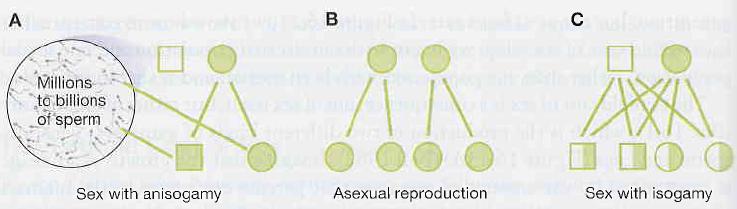  twofold cost of sex, ie. 50% selective disadvantage of    sex (not for isogamy!  so rather cost of males)
sexual
simulation of asexuality
1.0
1.0
0.5
konc. malathionu
konc. malathionu
konc. malathionu
konc. malathionu
1 ppm
1 ppm
1 ppm
1 ppm
3 ppm
3 ppm
3 ppm
3 ppm
0.5
0
5 ppm
5 ppm
5 ppm
5 ppm
10 ppm
10 ppm
10 ppm
10 ppm
0
1.0
1.0
0.5
0.5
0
0
ad 2) effect of environment
experiment with Tribolium castaneum: competition, insecticide, 	reproductive advantage of „asexuals“
at first prevalence of asexuals, eventually fixation of sexuals
faster at higher insecticide concentrations
offspring of sexuals have higher fitness   assumption 2 is not valid
Advantages of sexual reproduction
Fisher-Muller argument:
individuals AB arise only when mutation B emerges in individuals A
čas
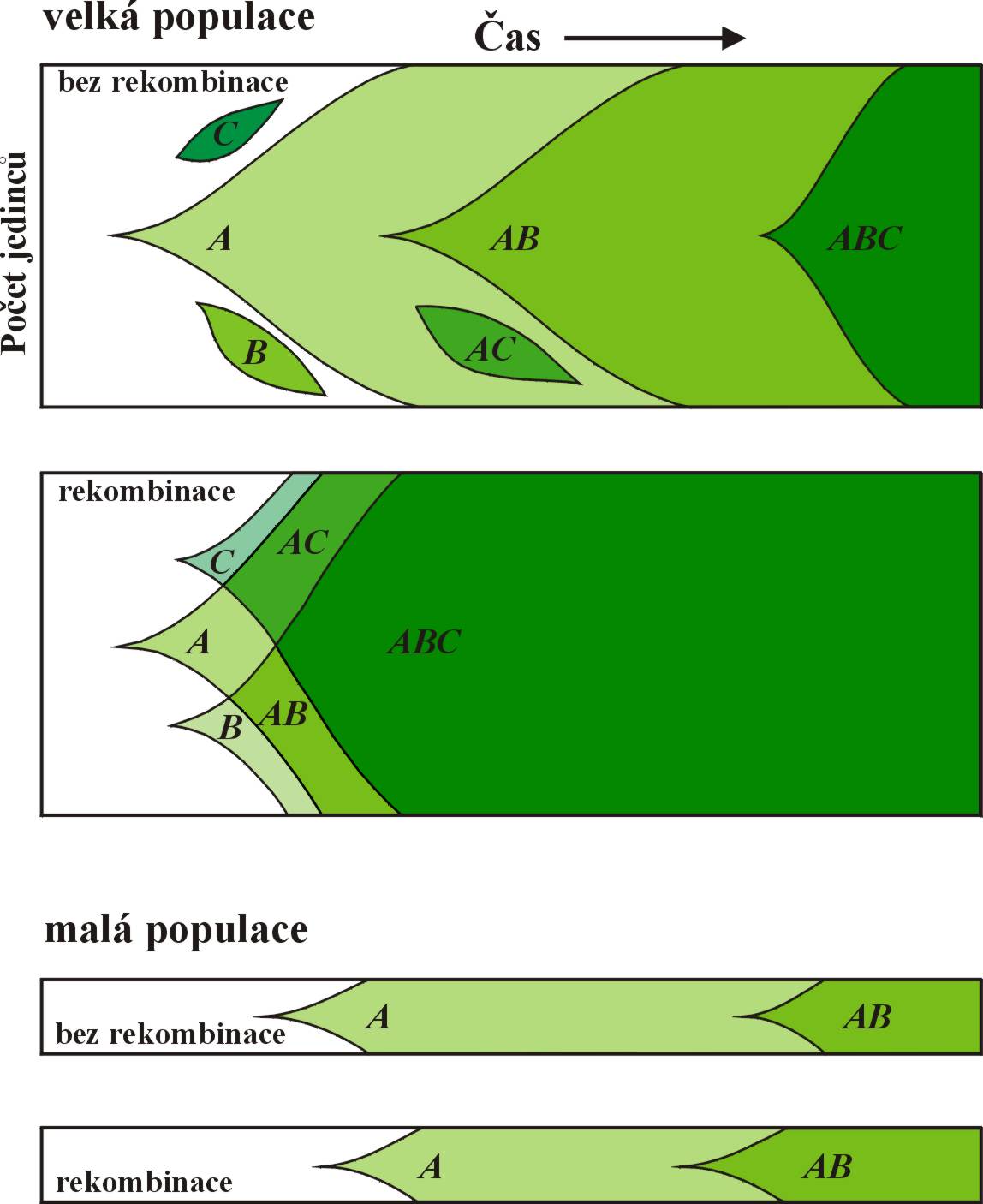 advantageous alleles A, B a C arise in 3 different individuals
recombination combines various advantageous alleles which can arise simultaneously in the population
Effects of recombination:
	1 locus  max. 2 variants of gametes (heterozygote)
	2 loci  4 variants: gametes AB/ab  ab, aB, Ab, AB
	10 loci  210 = 1024 different gametes and 2n-1(2n+1) = 524 800 				diploid genotypes
for population genetics the only consequence of sex is linkage equilibrium 	– when it is reached sex loses sense
every model explaining advantage of sex must include a mechanism 	which eliminates some gene combinations (LD arises), and explain 	why genes causing LD are favoured by selection
Sexual reproduction increases variation and hence rate of evolution
but this advantage mostly in long-term perspective, 
asexuality in the short-term more advantageous
Eg.: yeast Saccharomyces cerevisiae
	favourable environment: abundance of glucose, optimal temperature 	 no difference	unfavourable environment: shortage of glucose, high temperature
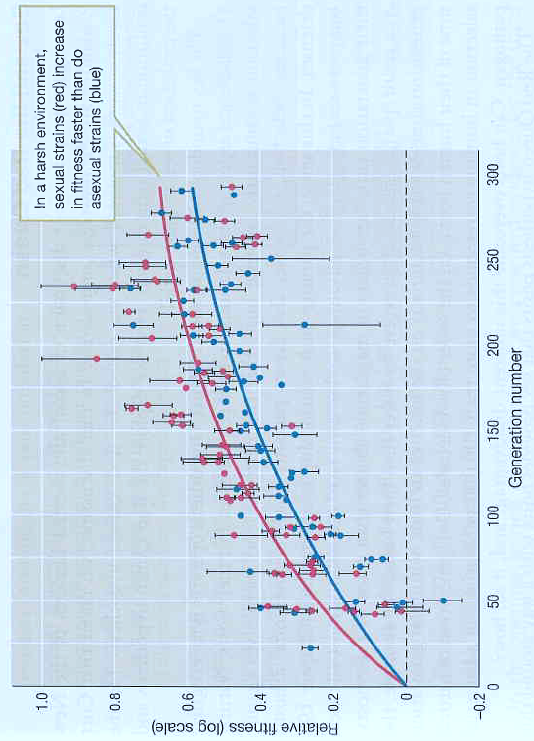 1. Elimination of deleterious mutations I.Muller’s ratchet:
The only way how to escape from deleterious mutations either 
	back mutation, or
	mutation which invalidate effect of the previous mutation
ratchet
gear
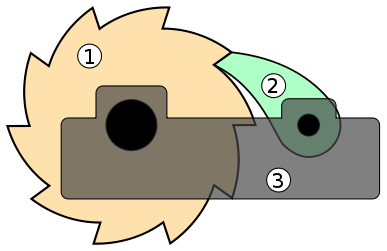 pawl
base
0
1
2
3
4
5
6
7
8
9
10
Frekvence
0
1
2
3
4
5
6
7
8
9
10
0
1
2
3
4
5
6
7
8
9
10
Počet mutací
accumulation of deleterious mutations
small population  role of drift (stochastic process)
with sex chance to avoid „ratchet“
with increase of genotype frequencies without deleterious mutations 	spread of genes responsible for sex
best when mutations are only slightly deleterious
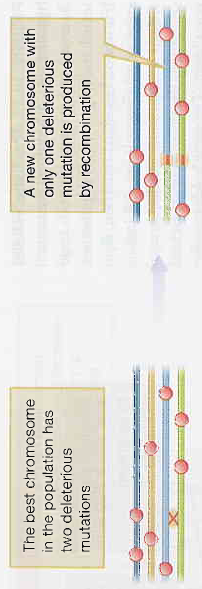 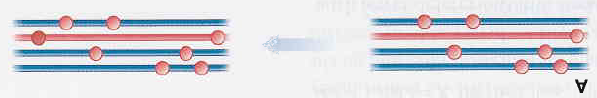 „ratchet“
Andersson and Hughes (1996) - Salmonella typhimurium
444 experimental cultures, each from 1 individual  growth overnight
repetition  repeated drift, total of 1700 generations
comparison with a free-living strain
 5 cultures (1%) with significantly reduced fitness, 	none with higher
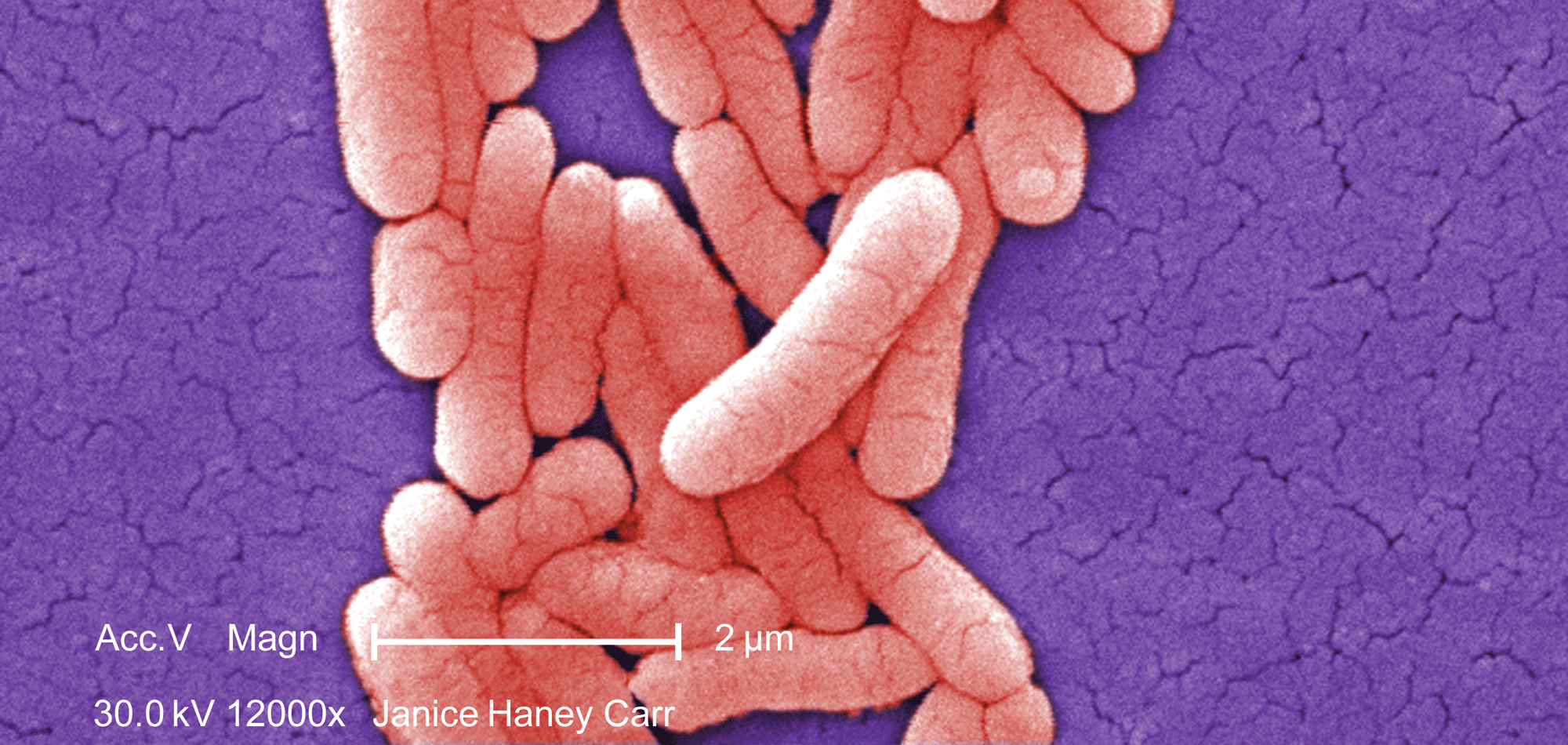 Lambert and Moran (1998) – comparison of fitness of bacteria living within 	insect cells with free-living species
9 species of bacteria living only in insect cells
each species had its free-living relative counterpart
thermal stability of rRNA genes
did endosymbionts accumulated deleterious mutations?
 in all cases rRNA of endosymbionts by 15 - 25% less stable
a)
Fitness
1
0
2
3
4
5
6
b)
T
Pohlavní
Frekvence
0
1
2
3
4
5
6
T
c)
Nepohlavní
Frekvence
0
1
2
3
4
5
6
T
2. Elimination of deleterious mutations II.Kondrashov´s model:
prahová hodnota T
Alexey S. Kondrashov (1988)
assumption that deleterious mutations act 	synergically  epistasis
„truncation selection“ (deterministic 	process)
since in sexuals proportion of deleterious 	mutations exceeding T value is higher 	than in asexuals, elimination of these	mutations is faster in the former	(recombination combines them)
question if frequencies of deleterious 	mutations are sufficiently high (at least 	1/generation/genome)
model proven in E. coli and S. cerevisiae
3. Unpredictable environment – lotery model, elm-oyster model
biotope divided into local sites to which descendants randomly „distributed“ 	  only best adapted ones survive, parents cannot know a priori which 	of them will do
analogy with purchase	of a lottery ticket
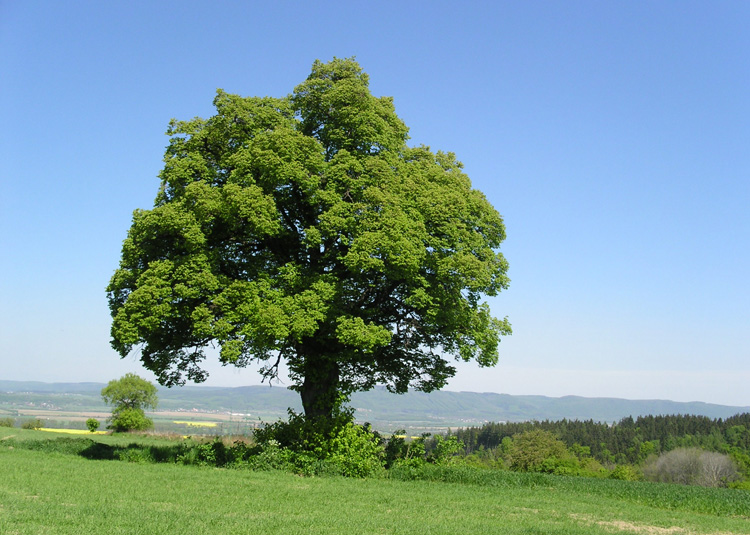 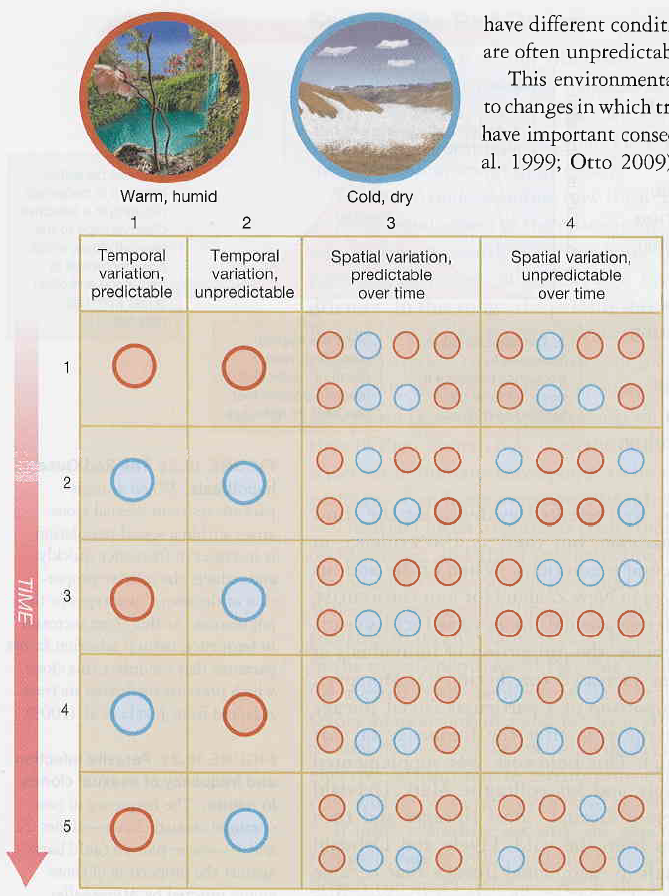 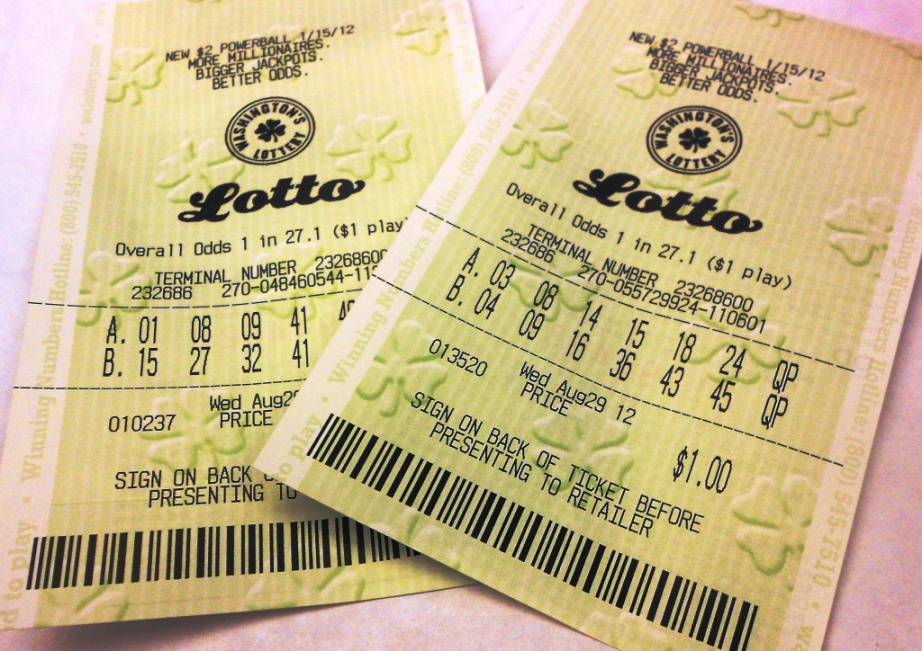 Eg. soy aphid (Aphis glycines):
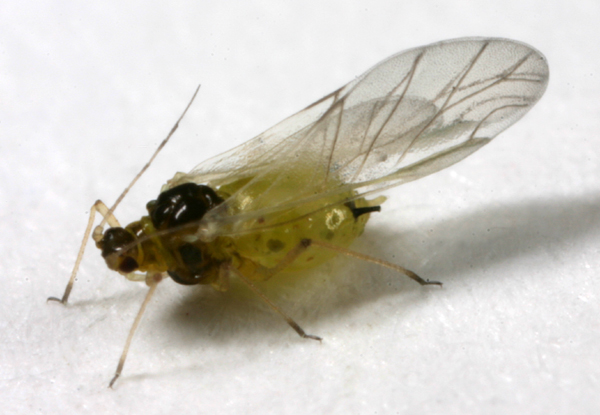 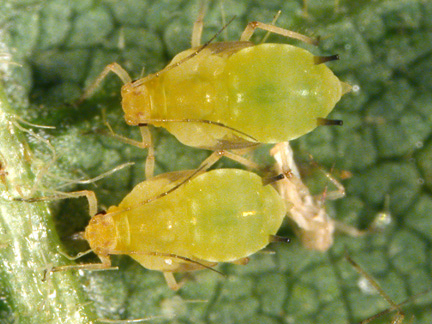 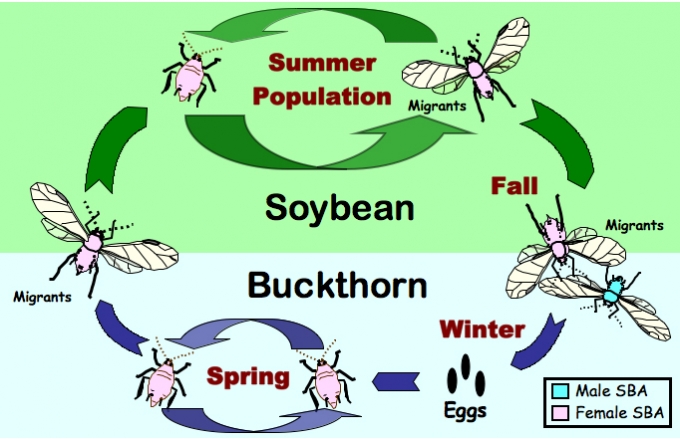 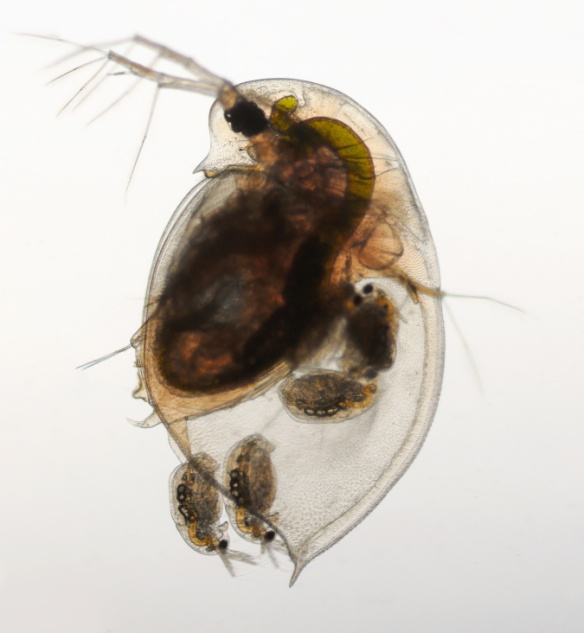 Eg. Daphnia:
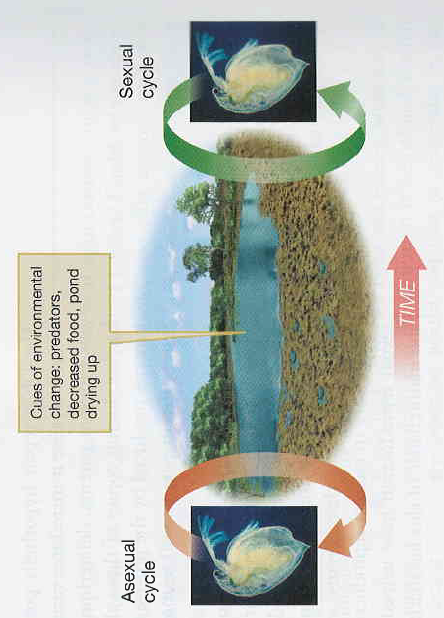 new predator, dearth of food, pond drying up  transition to sexual reproduction
4. Unpredictable environment – elbow room model
assumption that in heterogenous and homogenous biotopes genotypes can	differ in usage of limited sources
competition among siblings  more descendants of sexual parents can 	coexist at the same site because competition of asexual offspring is 	more intense
Problem: models 3 and 4 are valid only for organisms 
with high fertility
Fluctuation of environment:
itself does not maintain sex  fluctuation of epistasis necessary
eg. 2 loci: alternatio of association cold-wet and warm-dry 	cold-dry and warm-wet
this model can work eg. in parasite-host interaction
5. Red Queen hypothesis
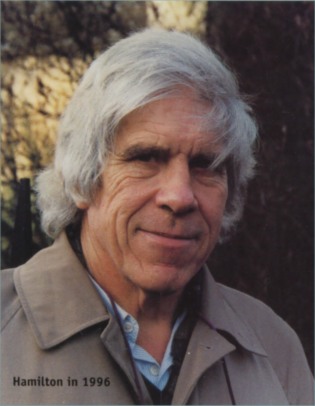 William D. Hamilton
based on the Red Queen hypothesis (Leigh Van Valen)
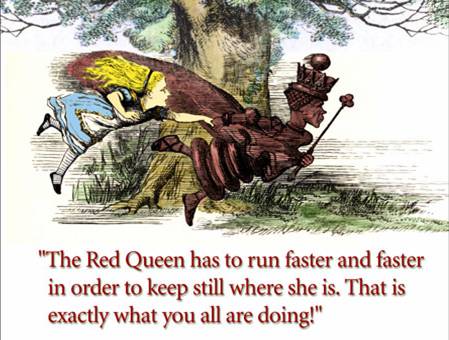 W.D. Hamilton
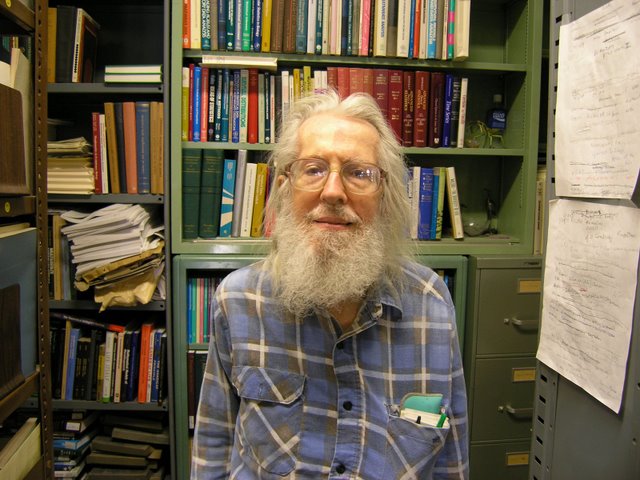 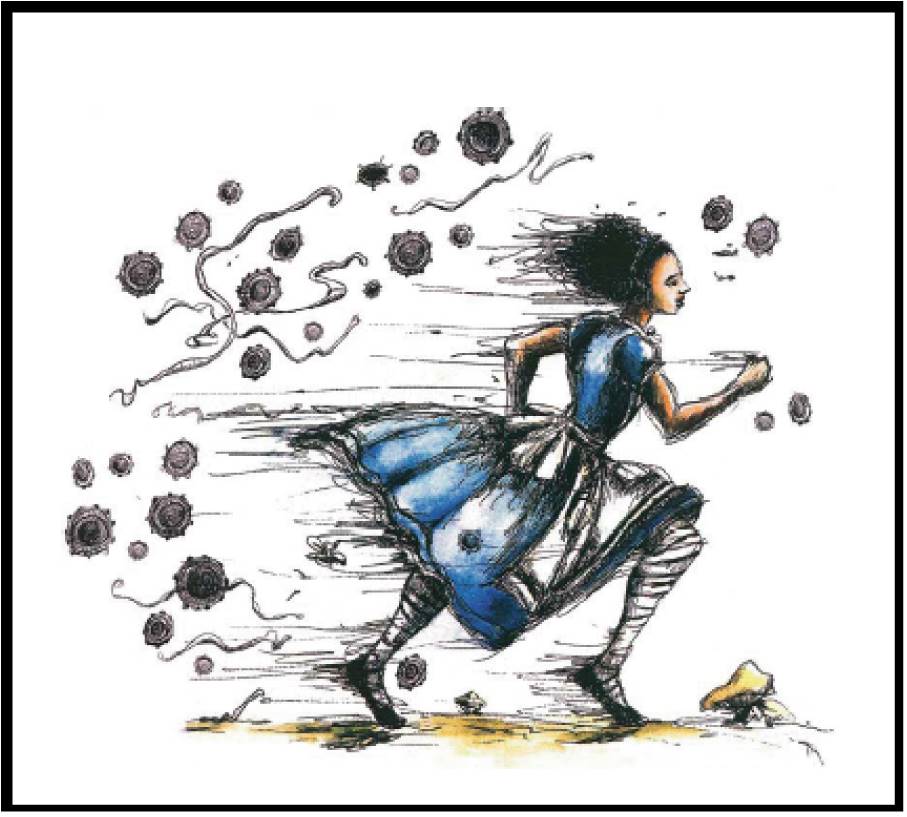 L. Van Valen
Populace hostitele
Populace hostitele
Populace hostitele
Rezistence vůči parazitovi
s genotypem II
Rezistence vůči parazitovi
s genotypem II
Rezistence vůči parazitovi
s genotypem II
Rezistence vůči parazitovi
s genotypem I
Rezistence vůči parazitovi
s genotypem I
Rezistence vůči parazitovi
s genotypem I
Populace parazita
I
I
I
II
II
II
fluctuation of epistasis
fitness and gene frequencies cycles
coevolution of parasite and host  arms races
multilocus „gene-for-gene“ relation
oscillation of gene frequencies higher in asexual individuals
asexual
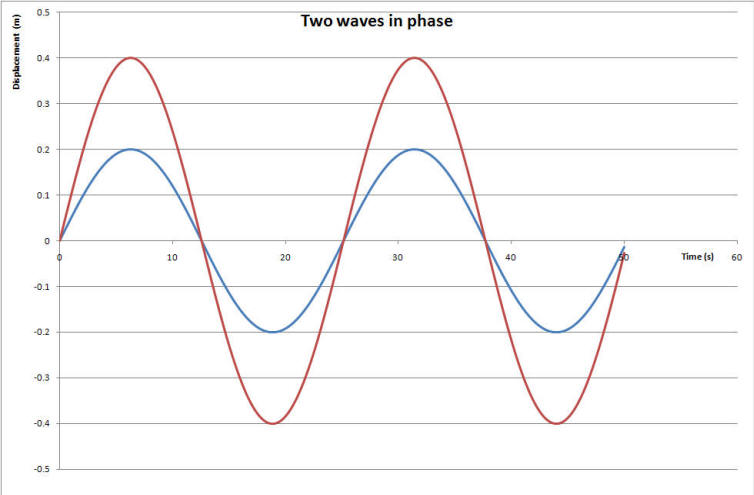 sexual
extinction
model assumption: in heterogonous organisms (changing of sexual and 	asexual reproduction) and organisms with facultative sexuality	sexual reproduction more frequent in case of increased parasitation
Curtis Lively (1992): freshwater gastropod Potamopyrgus antipodarum 
New Zealand lakes and rivers
both sexual and asexual females
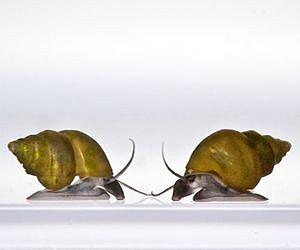 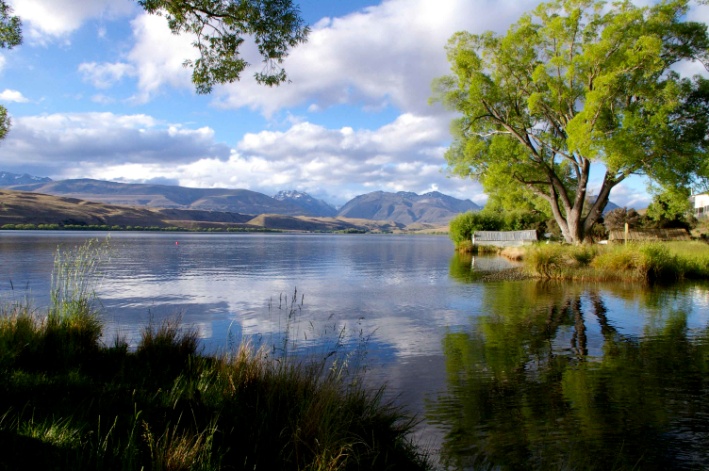 Potamopyrgus antipodarum
Lake Alexandria, South Island, New Zealand
12 parasitic trematode species (host castration  strong selection)
66 lakes
number of males as indicator of sexual reproduction
0.40
0.30
0.20
0.15
Frekvence samců
0.10
0.05
0.01
0.00
Počet parazitů
Lively et al. (1992):
correlation with number of parasites
male frequency
number of parasites
EVOLUTION OF SEX RATIO
sex ratio often 1:1  why to waste for males?
R. A. Fisher (1930)
frequency-dependent selection
condition for validity of Fisher´s argument:
   1. random mating
   2. same costs of both sexes
ad 1) Local mating competition:
mites Adactylidium, Pyemotes ventricosus, Acarophenax tribolii
parasitoid wasps (eg. Nasonia vitripennis)
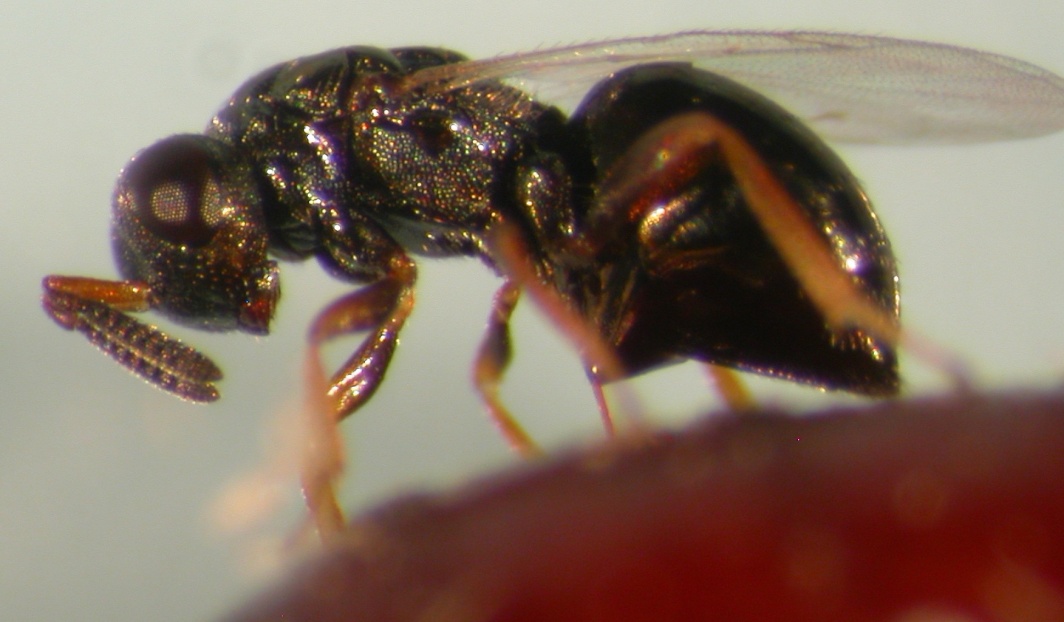 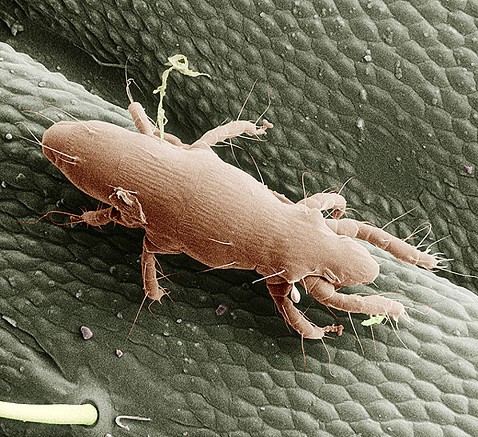 Pyemotes ventricosus
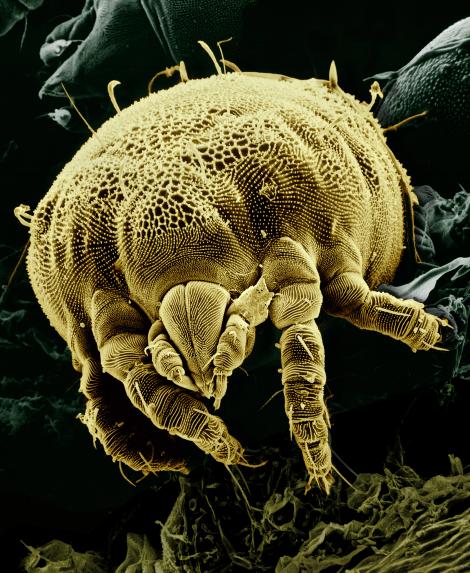 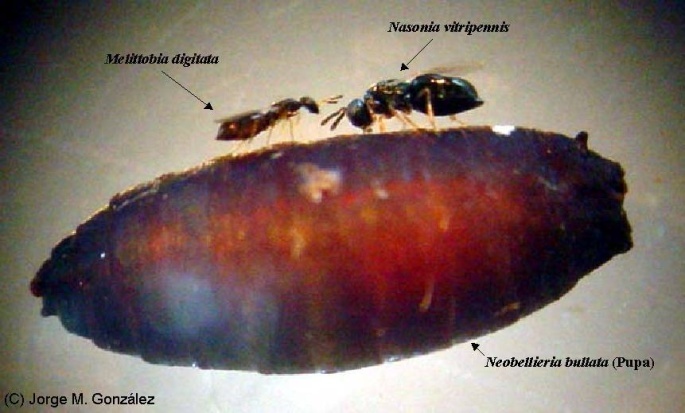 Acarophenax tribolii
Nasonia vitripennis
theoretical prediction: with increasing number of egg laying females 	percentage of sons increases
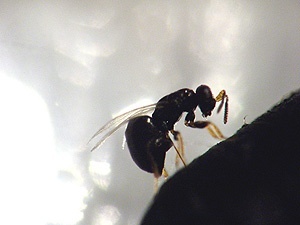 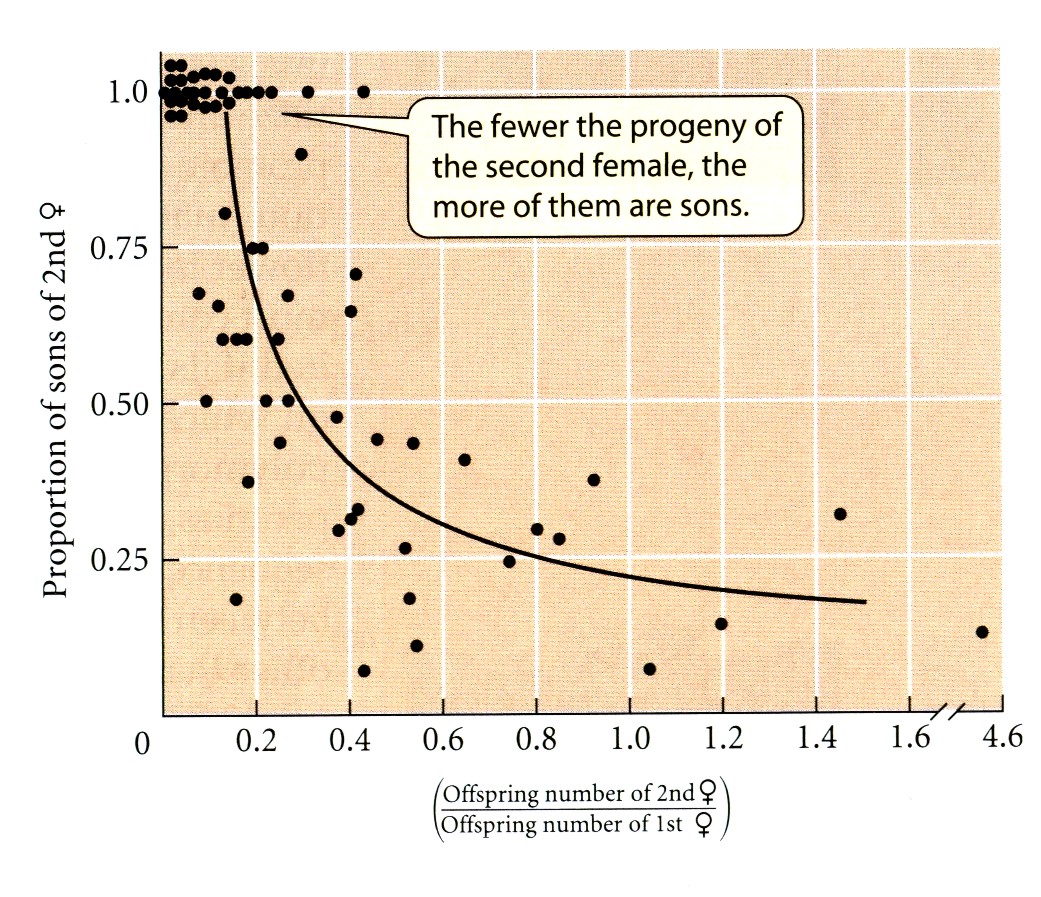 čím méně vajíček 2. matky než 1. matky, tím větší zastoupení synů 2. matky
ad 2) Trivers-Willard hypothesis:
 Robert L. Trivers, Dan Willard
 investment in sex ensuring higher fitness 	in next generation
 dominant mother  investment in sons 	and vice versa
 sex ratio bias or unequal parental investment
 Eg.: deers
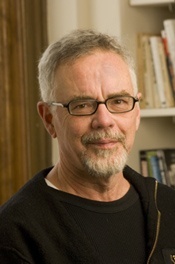 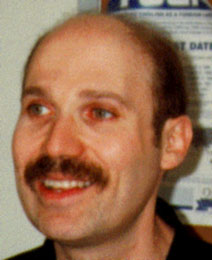 R.L. Trivers
D. Willard
sons of dominant mothers have higher fitness
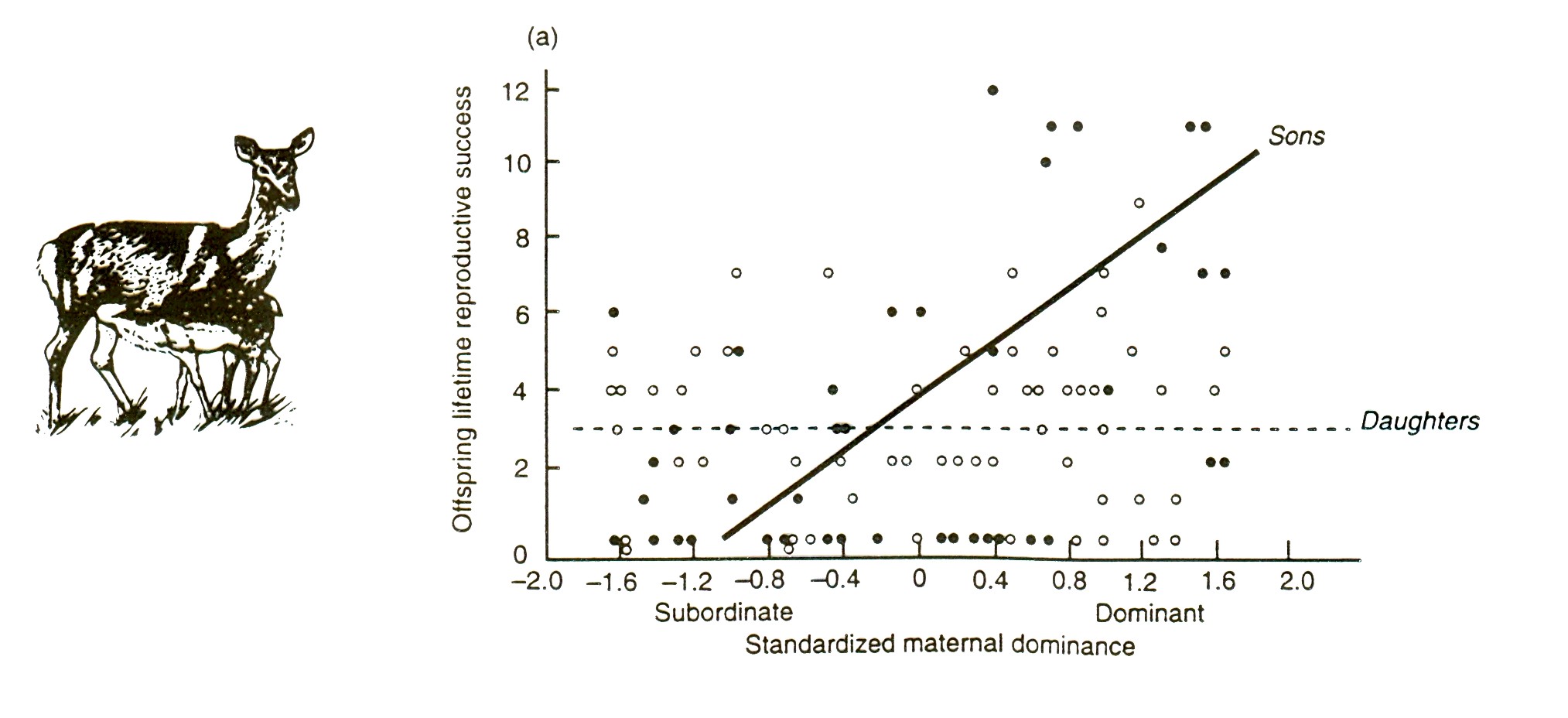 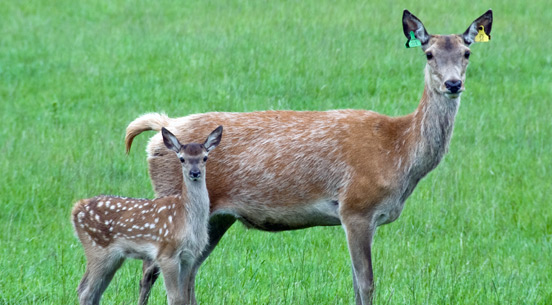